1
График зависности међу величинама   * вежбање*
31.03.2020.                     7.разред
Поштовани ученици,
На данашњем часу кроз следећих неколико задатка
вежбаћемо график зависности међу величинама.
Ове задатке не шаљете као домаћи задатак већ их 
вежбате код куће.
Задатак 1:
Попуни дате табеле:
1)                                           2)
2
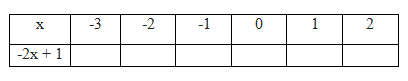 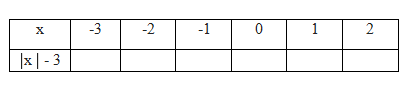 Задатак 2:
Дат је график укупне количине падавина по
месецима на територији Београда.
3
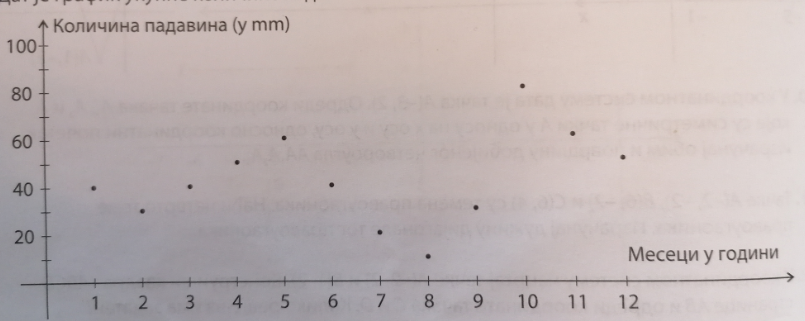 а) У ком месецу је било највише, а у ком месецу најмање падавина?


 б) Колика је била количина падавина у септембру?



 в) У ком месецу је измерена количина падавина од 40mm?
4
Задатак 3: 
У табели су дате промене температуре ваздуха у
 Београду у току дана од 0h до 16h. Нацртај график
 промене температуре у току тог дана до 16h.
5
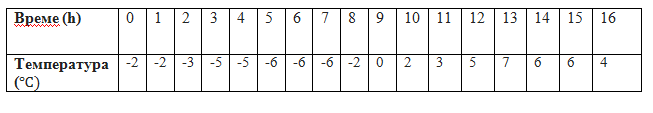 Уколико имате питања у вези са претходним
 задацима можете ми писати на mail или поставити
питање у нашој google учионици.


Останите здрави, весели и насмејани !
6
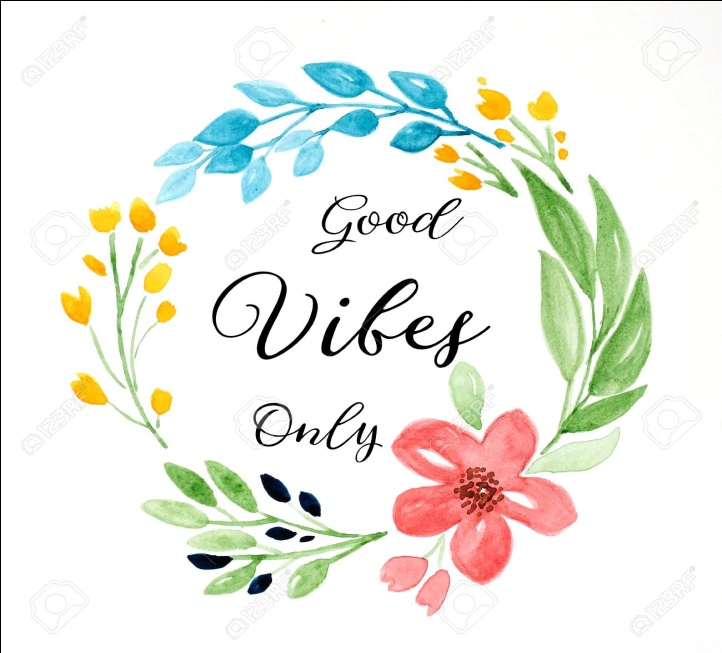 Срдачан поздрав, наставница Марија